De blijdschap van de gemeente beschermd
Waarderen wij de diaken?
De vreugde van de eerste gemeente bedreigd
Dagelijkse ondersteuning in nood
Bewakers van de blijdschap
De blijdschap van de gemeente beschermd
Waarderen wij de diaken?
De vreugde van de eerste gemeente bedreigd
Dagelijkse ondersteuning in nood
Bewakers van de blijdschap
De blijdschap van de gemeente beschermd
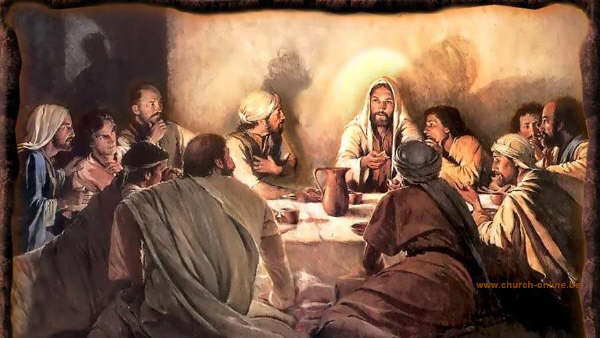 De blijdschap van de gemeente beschermd
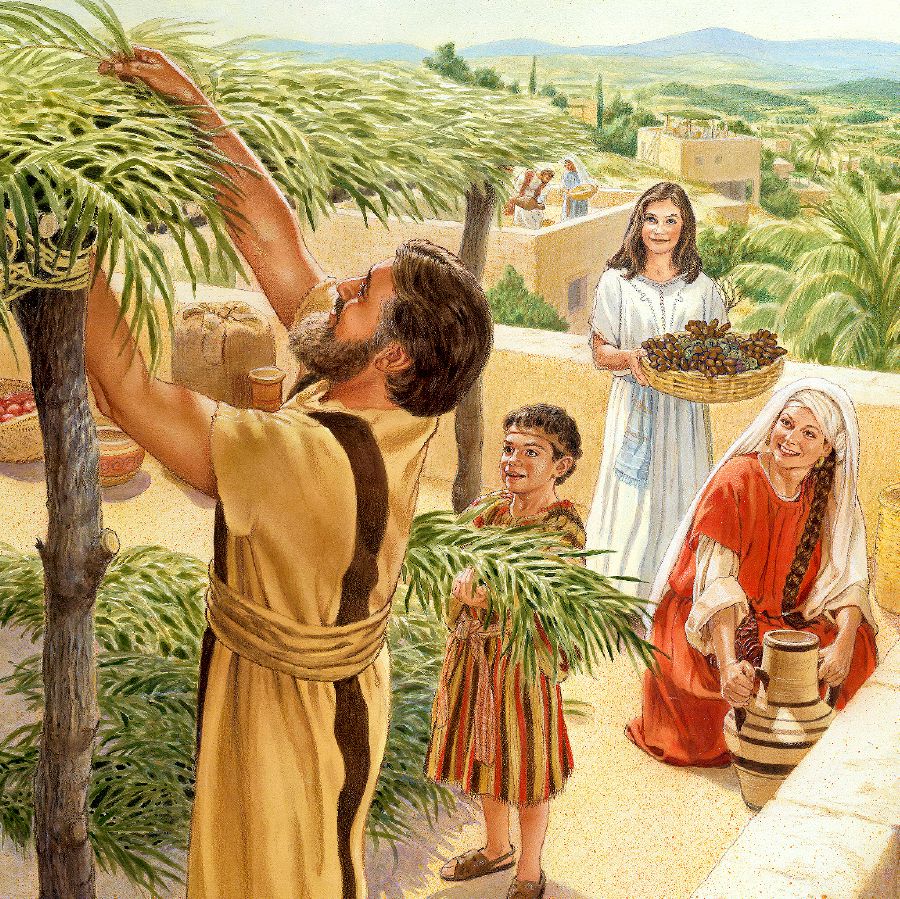 De blijdschap van de gemeente beschermd
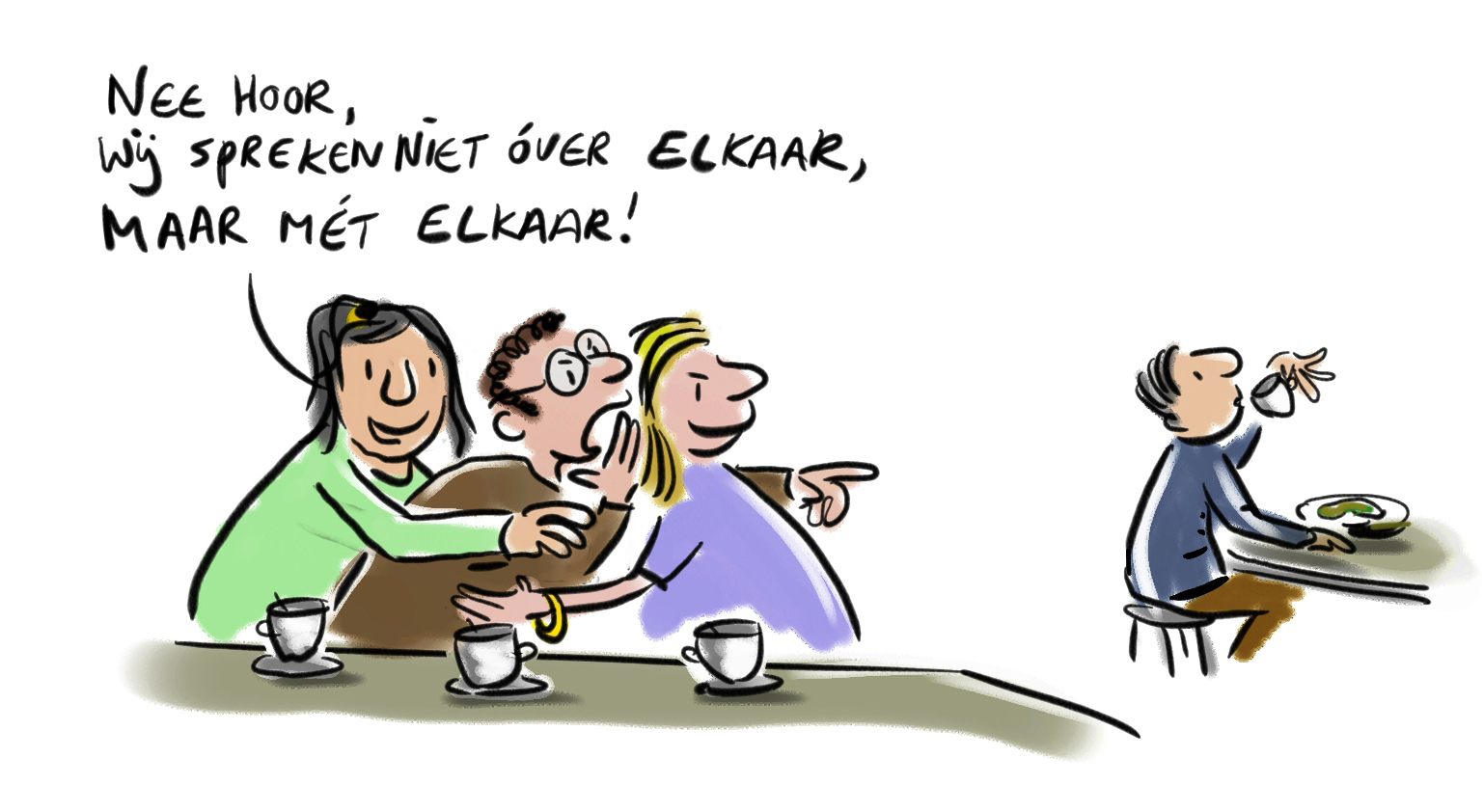 De blijdschap van de gemeente beschermd
Waarderen wij de diaken?
De vreugde van de eerste gemeente bedreigd
Dagelijkse ondersteuning in nood
Bewakers van de blijdschap
De blijdschap van de gemeente beschermd
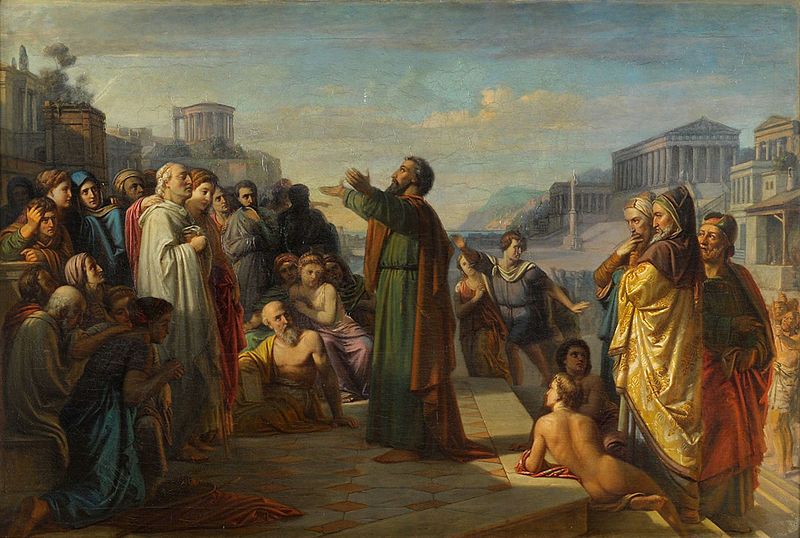 De blijdschap van de gemeente beschermd
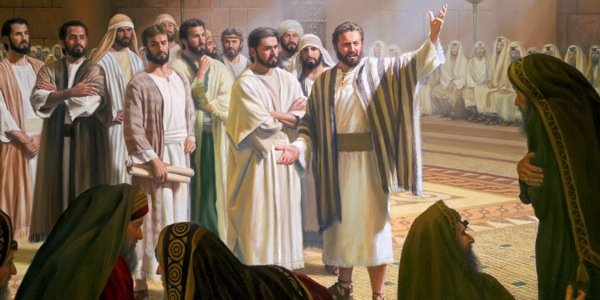 De blijdschap van de gemeente beschermd
Waarderen wij de diaken?
De vreugde van de eerste gemeente bedreigd
Dagelijkse ondersteuning in nood
Bewakers van de blijdschap
De blijdschap van de gemeente beschermd
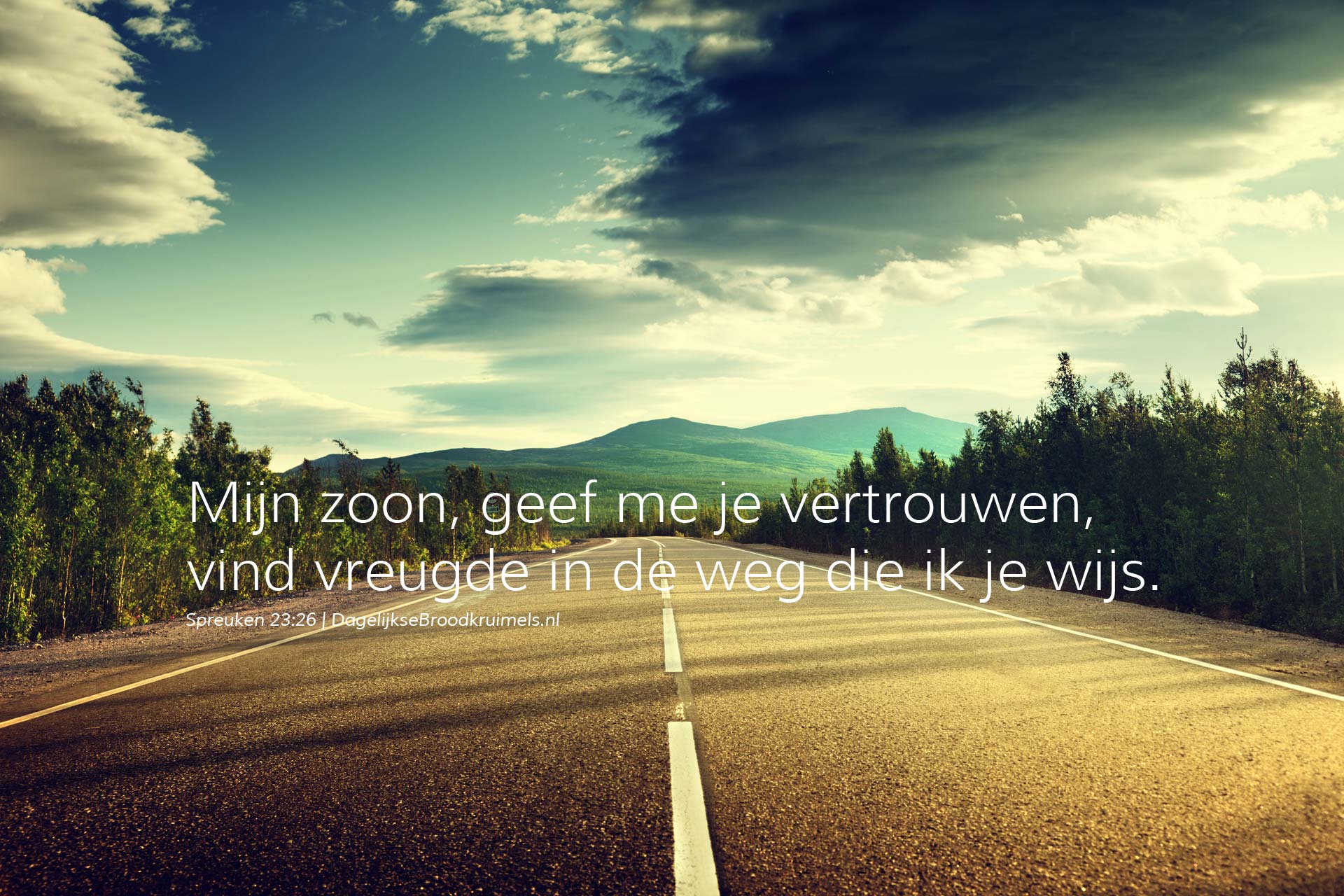 De blijdschap van de gemeente beschermd
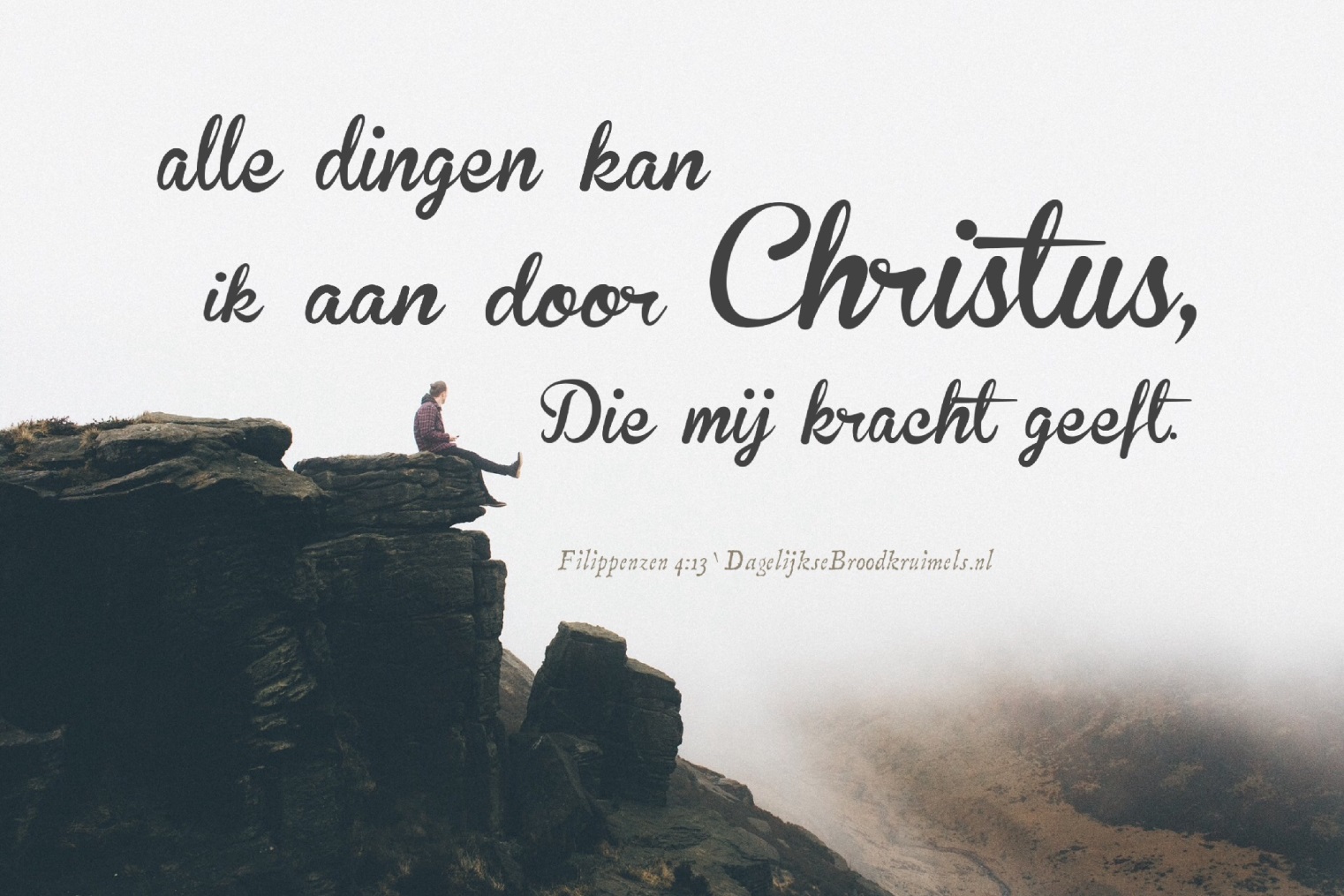